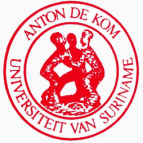 Economic Diversification: The role of SMEs and Governments in generating growth and development
The 4th Biennial International Business, Banking and Finance Conference June 21-24, 2011
1
Financial crisis        affected the economies of almost all                                                countries worldwide. Countries with a poor economic diversification:       a. Suffered more than those where they have a       relatively well diversified economy.  b. Both local and foreign entrepreneurs in many          countries have gone bankrupt.
The 4th Biennial International Business, Banking and Finance Conference June 21-24, 2011
2
Some questions:1. Can economic diversification be the answer to restore business     confidence, so that growth and development can be achieved     again in the emerging economies?2.  And if yes, what will be the role to play for both the Small and      Medium Enterprises (SMEs) and the local governments?
The 4th Biennial International Business, Banking and Finance Conference June 21-24, 2011
3
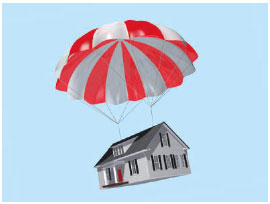 4
The 4th Biennial International Business, Banking and Finance Conference June 21-24, 2011
Definition of an Emerging Economy            a country that satisfies two criteria: 
Rapid pace of economic development and  
Governmental policies favoring economic linearization and the adoption of a free-market system.
The 4th Biennial International Business, Banking and Finance Conference June 21-24, 2011
5
According to this definition, two largest emerging economies: China and IndiaThe impact of the world financial crisis on the business, but especially on the SMEs in China  and India was also immense
The 4th Biennial International Business, Banking and Finance Conference June 21-24, 2011
6
Some of these impacts are :
For China:
Market decline in aggregate demand. 
The increase in costs, that squeezed the profit margins.
Financing difficulties.


For India:
Orders of SMEs were canceled. 
Their receivables were not realized resulting in 
Squeeze of bank credit, layoffs and loss of production.
The 4th Biennial International Business, Banking and Finance Conference June 21-24, 2011
7
Governmental facilities for restoring business confidence and for getting finance
In China
Creating a special fund to develop a small business loan interest subsidy system.
Asking relevant government departments to guide Scientific Research Institutions, colleges and Universities with the SMEs ‘production and research’ combination of technological innovation for SMEs to provide credit support to facilitate the transformation of scientific and technological achievements.




In India
Additional plan expenditure to provide a contra-cyclical stimulus
 Making pre and post-shipment export credit for labor intensive exports more attractive.
Making an additional allocation for export incentive schemes .  
Making government back-up guarantee  available to enable it to provide guarantees for exports to difficult markets/products.                                                              
Exporters were allowed refund of service tax on foreign agent commissions.
The 4th Biennial International Business, Banking and Finance Conference June 21-24, 2011
8
The case is different in the Caribbean Countries.
Reality in the Caribbean:

a. Majority of workforce employed in sectors that are:
		- relatively less economically productive 
		- and of secondary strategic importance in sustainable 
                 development.
b. Governments are the biggest employers. 

Note: Countries with this type of labor distribution may suffer economically.
The 4th Biennial International Business, Banking and Finance Conference June 21-24, 2011
9
a. When a country has incomes from many different sources     that are not directly related to each other.b. The export of one or a few products to various     countries (export markets).
Economic diversification is:
The 4th Biennial International Business, Banking and Finance Conference June 21-24, 2011
10
Despite the awareness of the benefits of a well-diversified economy, history shows us that most Caribbean countries, suffer from a lack of output and export diversification.
The 4th Biennial International Business, Banking and Finance Conference June 21-24, 2011
11
**This financial crisis is an eye opener Petrified by the decrease in sales, profit and other threats, managers often overlook that the crisis also offers significant opportunities to increase business performance.
The 4th Biennial International Business, Banking and Finance Conference June 21-24, 2011
12
Notice that:a. The government alone is not able to achieve growth and sustainable development. b. All other sectors that are or have the potentials to be economically productive are     needed. c. A poor economic diversification tends to have an unfavorable effect on the     productivity and  competitiveness of the other, lagging sectors. d. Low productivity levels translate into high costs to produce goods /services                        - has a direct, negative effect on competitiveness,      - slowing economic growth and      - threatening a nation’s long-term and sustainable economic development
The 4th Biennial International Business, Banking and Finance Conference June 21-24, 2011
13
Conclusion:There is a clear link between economic diversification and sustainable development. Both the governments and the entrepreneurs, and especially the SMEs, have to do their utmost in realizing economic growth and sustainable development
The 4th Biennial International Business, Banking and Finance Conference June 21-24, 2011
14
In the Caribbean most companies, entrepreneurs and other businesses are SMEs, producing different goods and services. The problem:- Can’t compete with the large foreign companies. - Don’t always comply with international rules and laws. - Quality requirements (ISO and HACCP standards, environmental       rules etc.) can’t always be met.- Ability to invest in quality is very low. - Output is not large enough to fully satisfy customer demands
The 4th Biennial International Business, Banking and Finance Conference June 21-24, 2011
15
RiskLeaving these SMEs without support can lead to:      a.  Large-scale failures in the economic tissue.      b.  Unpredictable social consequences at the macro-economic level.
But

Except waiting for support from the government, they also have to look in their own environment for solutions.
The 4th Biennial International Business, Banking and Finance Conference June 21-24, 2011
16
The jobs to be done by the SMEs:
Forming business groups, the so- called SME clusters :
           a.  The access to bank loans will be easier.
           b.  Means a certain degree of risk diversification.
           c.  Helps reducing procurement costs. 
           d.  Ability to invest in quality will increase.
           e.  Easier meeting customer demands abroad, because they will be       
                able to increase their production.
The 4th Biennial International Business, Banking and Finance Conference June 21-24, 2011
17
The jobs to be done by the SMEs: (Continued)
Abandon the lack of knowledge, experience and talent by participating in seminars, trainings and workshops, organized by local business associations or the government:
            -  This make them be able writing own business projects and representing this      
                to the banks properly.
            -  Can help getting better access to international business markets, because 
                these associations have connections with all kind of businesses, buyers,  
                suppliers etc.

They have to pick up networking seriously , this is vital for meeting new customers and contacts, and gathering information and advice. It is the easiest ways to generate new business. They must, more than ever, use the opportunities ICT offers.

The SMEs must set timeframes and mechanisms for implementation of all measures they plan.
The 4th Biennial International Business, Banking and Finance Conference June 21-24, 2011
18
The jobs to be done by the governments:
Recognize those SMEs with great contribution to employment, income generation and economic development.

Good governance, to restore the business confidence:
		 a. A good public-private relationship has to be created.
		 b. Policymakers have to put in place more transparency and 
                  focused policy. 

Work on governmental laws and policies for attractive investment climate. Barriers for’ exporting’ companies have to be eliminated.

Become more business-friendly to realize economic growth:
		a. Reduce the time required to issue permits. 
		b. Reduce the time it takes to start a business.
The 4th Biennial International Business, Banking and Finance Conference June 21-24, 2011
19
The jobs to be done by the governments:(Continued)
Ensure that all CARICOM members adhere to the agreements made within CARICOM (Despite the existence of the CARICOM, ‘market access’ is still a problem ).
Provide loans at low cost:
		a. Monetary authorities could make sure that state owned banks provide  
                    uninterrupted financing for SMEs.
		b. Commercial banks that receive liquidity support from Central Banks 
                    maintain or even  increase present levels of funding for these SMEs.
Ensure government back-up guarantee in case companies get problems exporting their products.
Take some tax relief measures, including reduction of import duties on raw materials, so that SMEs can compete with other large companies.
The 4th Biennial International Business, Banking and Finance Conference June 21-24, 2011
20
The jobs to be done by the governments: (Continued)
Assist the development of registered SMEs while discouraging the unregistered SMEs.

Create an environment which will be effective in the long run such as improving education, training and development of SME clusters.
The 4th Biennial International Business, Banking and Finance Conference June 21-24, 2011
21
I hope that this information can be used positively by the entrepreneurs as well as the policymakers of especially the Caribbean states to develop the SMEs more than ever, because there are several benefits of these kinds of entrepreneurs.  All the parties have to understand that there is a strong link between economic diversification and sustainability, and that economic diversification can reduce a nation’s economic volatility and increase its real activity performance.
The 4th Biennial International Business, Banking and Finance Conference June 21-24, 2011
22